To what extent was Peaceful coexistence achieved?
1953-1955
1 9 5 3
CO-EXISTENCE

After the death of Stalin, Malenkov and Khrushchev were given the responsibility to govern the USSR. Malenkov created his “New Course” which specifically stated he wanted to embark on peaceful coexistence with the Americans. This was because he wanted to use the vast amounts of money he was investing in the country's defense scheme and reinvest it into bettering the country. This shows Russia was pro peaceful coexistence in the year 1953. 

Eisenhower decided to cut a large majority of his conventional army forces but in replacement massively built up his nuclear arsenal. 

Malenkov supported in ending the Korean War (1953). This showed his bid for peaceful coexistence as this was a proxy war with US.
CONFLICT

After replacing Truman in 1953, Eisenhower settled on his policy of “massive retaliation”. Eisenhower had no time for the concept of limited strikes and thought the only way to ensure safety from the Soviets was the threat of Massive Retaliation. In his own words, Eisenhower stated “We must only plan for total war because it is the only way to preclude any war.” 

After the creation of the hydrogen bomb by the US, 1000x the power of the explosion on Hiroshima, a year later in 1953 the Soviets had matched them in the arms race and created their own H-Bomb. The Soviet Union had now proved they were not inferior to the Americans in terms of War weaponry, this went against the idea of peaceful coexistence as both superpowers had hydrogen bombs which could destroy the world.
1954
DOMINO THEORY
US foreign policy was based heavily on the idea of the domino effect- that if one country falls to communism, its surrounding counties will as well.
From this came Dulles idea of ‘rolling back’ communism.

This change from a policy of containment to one which talked of an aggressive roll back of borders, shows the developing hostile diplomacy of American government.
Peaceful co-existence seemed unlikely
TAIWAN CRISIS
During the ending years of the Civil War, China’s Red Army was threatening the invasion of Taiwan. Eisenhower and Dulles began to seriously consider a nuclear strike to prevent the invasion, an action which NATO warned against and prevented.

The ideologies of American government had not yet  developed into ones which promoted peaceful coexistence.
However, the creation of NATO clearly had peaceful benefits, restricting the use of violent attacks and preventing further outbreaks of war.
1954
SPHERES OF INFLUENCE

One reason for peaceful coexistence emerging in the period comes from the establishment of spheres of influence.

Much of the conflict in 1945-1952 came from a fight for influence in Europe. With each countries spheres having more or less been established by 1953, conflict seemed less necessary.

However, the 1950’s saw new opportunities for influence to spread in southeast Asia. Geopolitical tensions seemed to prevent the emergence of peaceful coexistence.
WEST GERMANY ADMITTED INTO NATO
The Western military alliance had admitted West Germany into its organisation, through American influence.
Adenauer’s relationship with Eisenhower had secured American influence in West Germany.
This further divided Germany, creating a greater contrast in standards of living, which would later lead to the Berlin crises, and a more clearly divided Germany.
Peaceful co-existence depended on Soviet-American interaction in order to better relations, rather than further dividing the two.
Nikita Khrushchev emerges as soviet leader 
(INDIVIDUALS)                   (C0-EXISTENCE)
In comparison to the USSR’s former leader Stalin, who was completely against Peaceful coexistence between the communist world and capitalist world,Khrushchev’s foreign policy of pursuing peaceful coexistence with the United States and its allies was a dramatic change from previous leaders’ attitudes.. 
“There are only two ways - either peaceful co-existence or the most destructive war in history.  
Eisenhower was willing to speak and communicate with the USSR for the first time in a very long period. This came mainly as a response to The USSR’s new look and approach to the West, New leadership meant they could explore different relations and try to consolidate differences in ideologies.
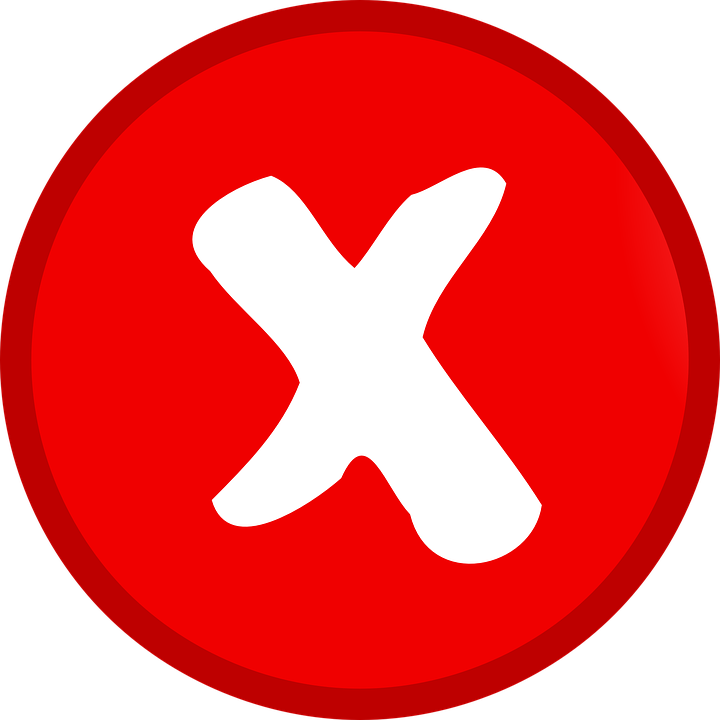 1955
WARSAW PACT                                       “Conflict”
. A Military treaty was formed between Albania, Bulgaria, Czechoslovakia, East Germany, Hungary, Poland, Romania, and the Soviet Union, which was signed in Poland in 1955 and was officially called 'The Treaty of Friendship, cooperation and Mutual Assistance'.
It was created by khrushchev - to rival NATO, American then responded by increasing the number of NATO troops in Germany.  
. This was a sign of Conflict and deterioration of peaceful co-existence as it was a defence system, in preparation for war.  
. It symbolised the willingness on the part of the USSR to protect the eastern bloc from the perceived evils of US imperialism.
AUSTRIAN TREATY  1955
SOviet union tests hydrogen bomb
(ARMS RACE) (CONFLICT)
Both superpowers possessed Nuclear weapons by 1955 following the atomic bomb in 1949 The destructive power of the H Bomb, 1,000 times more powerful than the bomb dropped on Hiroshima, posed a danger to the existence of life on earth,
Although this posed a threat and was not an attempt to consolidating relations,the concerns of destruction pushed the superpowers towards some accommodation with each other. It was a hesitant and delicate process but the trend to wards peceful co-existence
GENEVA SUMMIT 1955
Overall Period 1953-55